News Flash
ACA Standards Update
A New Standard - HR.8.B
MANDATORY
ONE ON ONE CAMPER/STAFF INTERACTION
HR.8.B.1:  Does the camp provide training to all staff to minimize the potential of any staff member being in a one on one camper/staff situation when out of sight of others.
AND/OR
HR.8.B.2:  Does the camp advise rental groups to provide training to all staff to minimize the potential of any rental group personnel being in a one on one camper/personnel situation when out of sight of others.
www.ACAcamps.org
[Speaker Notes: Number: HR.8.B (between current standards HR.8 and HR.9)
 
Title: ONE ON ONE CAMPER/STAFF INTERACTION (Mandatory) HR.8.B.1:  Does the camp provide training to all staff to minimize the potential of any staff member being in a one on one camper/staff situation when out of sight of others.
AND/OR
HR.8.B.2:  Does the camp advise rental groups to provide training to all staff to minimize the potential of any rental group personnel being in a one on one camper/personnel situation when out of sight of others.
 
CONTEXTUAL EDUCATION: 
Appropriate supervision and interaction between campers and staff are key to camper/staff safety. Policies and staff training should be provided to all camp staff (counselors, administrative, and support staff) to make them aware of the need to avoid situations where they might be in a one on one situation with a camper.  This includes:  
Restroom and shower protocols 
The health care setting 
Special needs campers needing personal care assistance 
Desire/need for staff/camper 1:1 conversations 
Program design 
Methods to consider are: operating with “rule of threes”, being in auditory or visual range if a situation does require 1:1 interaction, and providing settings that are in visible sight of others yet not in the “middle of it all”.  ACA resources include Spring 2014 CampLine Article (http://www.acacamps.org/campline/spring-2014/supervision) and the recorded webinar Camper Supervision Under the Microscope: What Your Staff Are Staff Missing and What You Can Do About It.  
 
Compliance Demonstration:
Written documentation:  Training schedule which indicates when this training occurred 
Visitor Interview: Director description of what was covered during the training
Visitor Observation: Groups of campers/staff as tour the camp and program
 
MODES: All]
Courses Updated
Basic Standards Course
Standards Update Course
Associate Visitor Course

To access the updated curricula:
ACA Volunteers >  Local Positions > Standards Instructors 

If you have a visitor that needs updated they need to take the online Visitor Update Course
www.ACAcamps.org
Missed Mandatory Standards  Starting Summer 2016
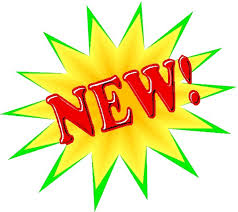 Any camp that misses four or more mandatory standards will be required to have a complete visit the following summer (even if the ICA is accepted).
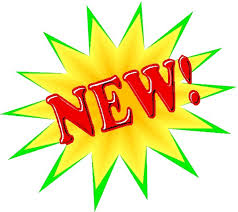 4
[Speaker Notes: Module 3.7 A Closer Look at Scoring

Animations:  2 animations with 2 clicks


Instructor Read slide word for word! 

Any camp that misses four or more mandatory standards will be required to have a complete visit the following summer (even if the ICA is accepted).]
Missed Mandatory Standards  Starting Summer 2016
The National Standards Commission feels that as camps are fully aware of all mandatory standards and the need for these standards to be continually met, this is an appropriate action to help maintain and strengthen the integrity of ACA accreditation.
5
[Speaker Notes: Module 3.7 A Closer Look at Scoring

Instructor Read slide word for word! 
Why the change? 

The National Standards Commission feels that as camps are fully aware of all mandatory standards and the need for these standards to be continually met, this is an appropriate action to help maintain and strengthen the integrity of ACA accreditation.]
Maintaining Accreditation Effective 2016
Any change/revisions to standards (mandatory or not), become effective in the next season(In the past, only mandatory standards were                 effective immediately, all other changes/revisions were effective on the camp’s next visit.     
As we move to a 5-year visit cycle, potentially waiting 5 years for a camp to come into compliance with any standards is too long.
6
[Speaker Notes: After and In Between - Maintaining Accreditation 20 minutes
Explain - NEW
Effective in 2016, when any change/revisions to standards are made (mandatory or not), the change/revision will become effective in the next season.  

In the past, only mandatory standards were effective immediately and all other changes/revisions were effective on the camp’s next visit.  

As we move to a 5-year visit cycle, potentially waiting 5 years for a camp to come into compliance with any standards is too long.]
New Standards Instructor Course
When:
December 3 – 5
Registration Deadline:
October 23, 2015
Where: 
Briarwood Retreat Center in Argyle, TX – near Dallas/Fort Worth

Job Description and  Application (required) found online:
http://www.acacamps.org/volunteers/standardschairs/
www.ACAcamps.org
Final  Approved Score Reports Due to ACA, Inc.
2015
31
www.ACAcamps.org
Final  Approved Score Reports Due to ACA, Inc.
2016
and Beyond
10
www.ACAcamps.org
Evaluations Educate Too
Be sure to read the evaluations from the camps and visitors in your area!

Talk to your favorite ACA Staff Member
www.ACAcamps.org